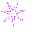 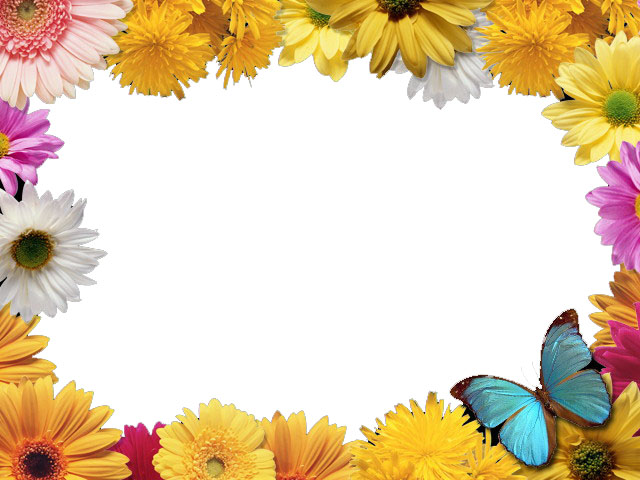 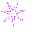 Trường Mầm non Hoa Sữa
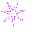 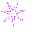 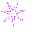 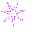 Phát triển ngôn ngữ
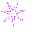 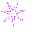 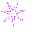 THƠ:
Đàn kiến
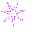 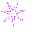 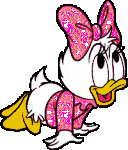 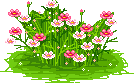 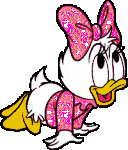 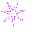 Lớp : Mẫu giáo nhỡ B
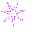 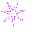 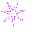 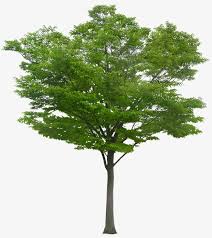 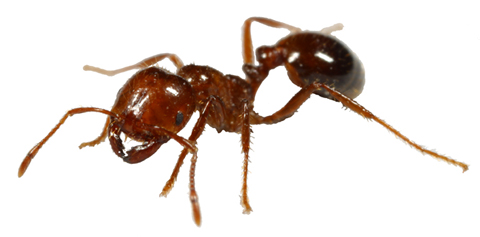 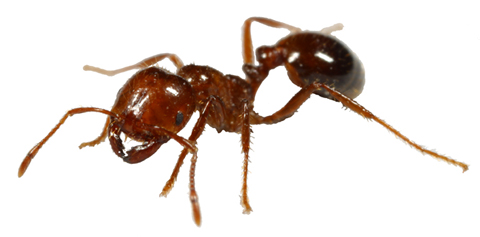 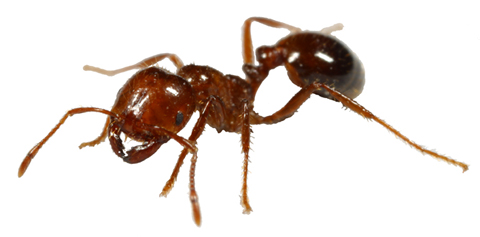 Trông kìa đàn kiến
Nó bò lên cao
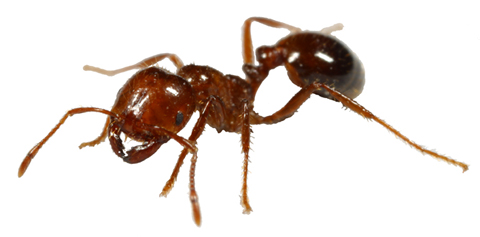 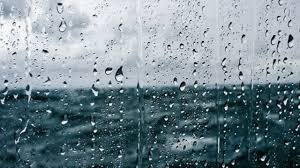 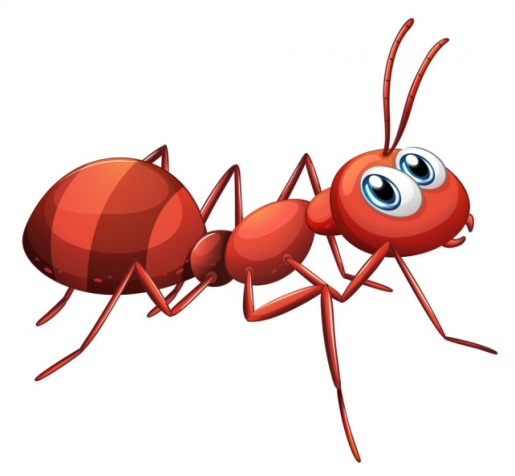 Sắp có mưa rào
Kiến đi ẩn đấy
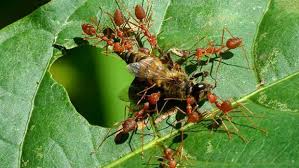 Con nào con nấy
Chăm chú mà đi
Gặp bạn trở về
Ghé đầu chào bạn
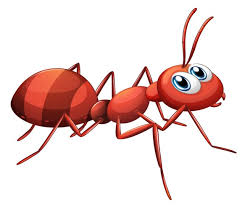 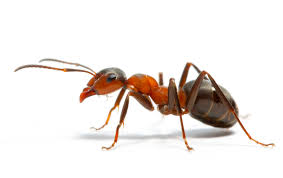 Thơ: Đàn kiến
Trông kìa đàn kiến
Nó bò lên cao
Sắp có mưa rào
Kiến đi ẩn đấy
Con nào con nấy
Chăm chú mà đi
Gặp bạn trở về
Ghé đầu chào bạn